BLACK FRIDAY SALES
Here is where your presentation begins
SALES!!
You can write a little text about big sales here
TABLE OF CONTENTS
3
1
SALES & MORE
ABOUT BLACK FRIDAY
You could describe the topic of the section here
You could describe the topic of the section here
2
4
MARKET ANALYSIS
OUR CONCLUSIONS
You could describe the topic of the section here
You could describe the topic of the section here
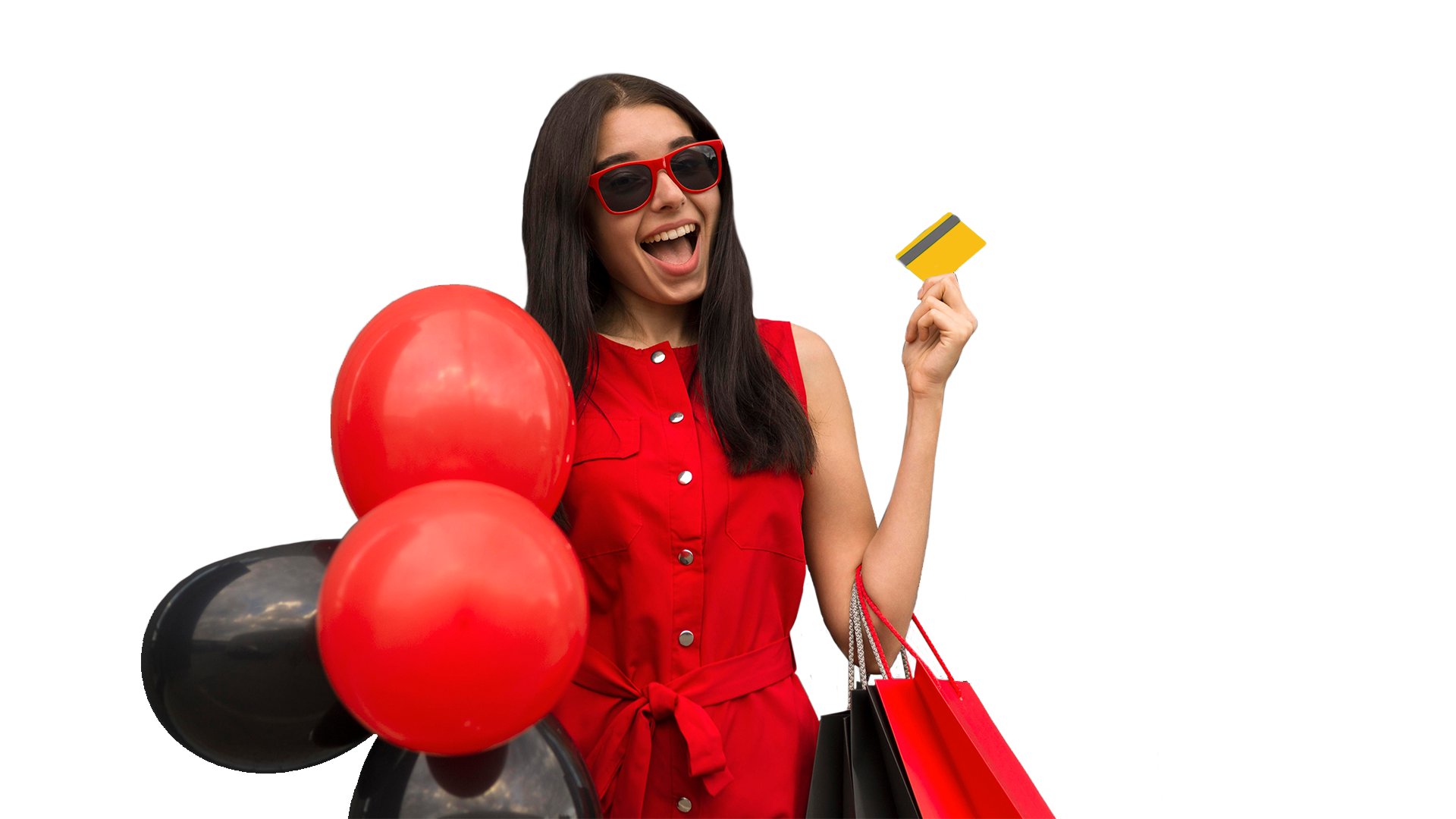 BLACK FRIDAY
Mercury is the closest planet to the Sun and also the smallest one in the Solar System. This planet was named after the Roman messenger god
TWO OPTIONS FOR EACH PRODUCT
available
Not available
Mercury is the closest planet to the Sun and the smallest one in the Solar System—it’s only a bit larger than the Moon
Venus has a beautiful name and is the second planet from the Sun. It’s terribly hot and its atmosphere is poisonous
ADVANTAGES OF BUYING ON BLACK FRIDAY
QUALITY
BEST PRICE
selection
Despite being red, Mars is actually a cold place full of iron oxide dust
Jupiter is a gas giant and the biggest planet in the Solar System
Saturn is composed mostly of hydrogen and also helium
BUYER PERSONA
Profile
Occupation
Studies:
Degree
Age:
18-45
Occupation:
Journalist
Gender:
Woman
Income Range:
$15,000
Location:
United States
Personality
Interests
Adventure
Black friday!
Extrovert
Sportive
Percentages about purchases
70%
30%
Online Shopping
Physical Shopping
Best sellerS and experiences
Best sellerS
Product experiences
Venus has a beautiful name, but it’s terribly hot
Appliances
Electronics
Despite being red, Mars is actually a cold place
Mercury is the closest planet to the Sun
Fashion
Neptune is the farthest planet from the Sun
Healthcare
PRICING TABLES
PUNCTUATION OF MY PURCHASEs
2
SALES
& MORE
You could enter a subtitle here if you need it
ITEMS FOR GOOD SALES
MARS
VENUS
MERCURY
Mars is actually a cold place
Venus is the second planet from the Sun
It’s the closest planet to the Sun
JUPITER
SATURN
NEPTUNE
It’s the biggest planet in the Solar System
Saturn is a gas giant and has rings
It’s the farthest planet from the Sun
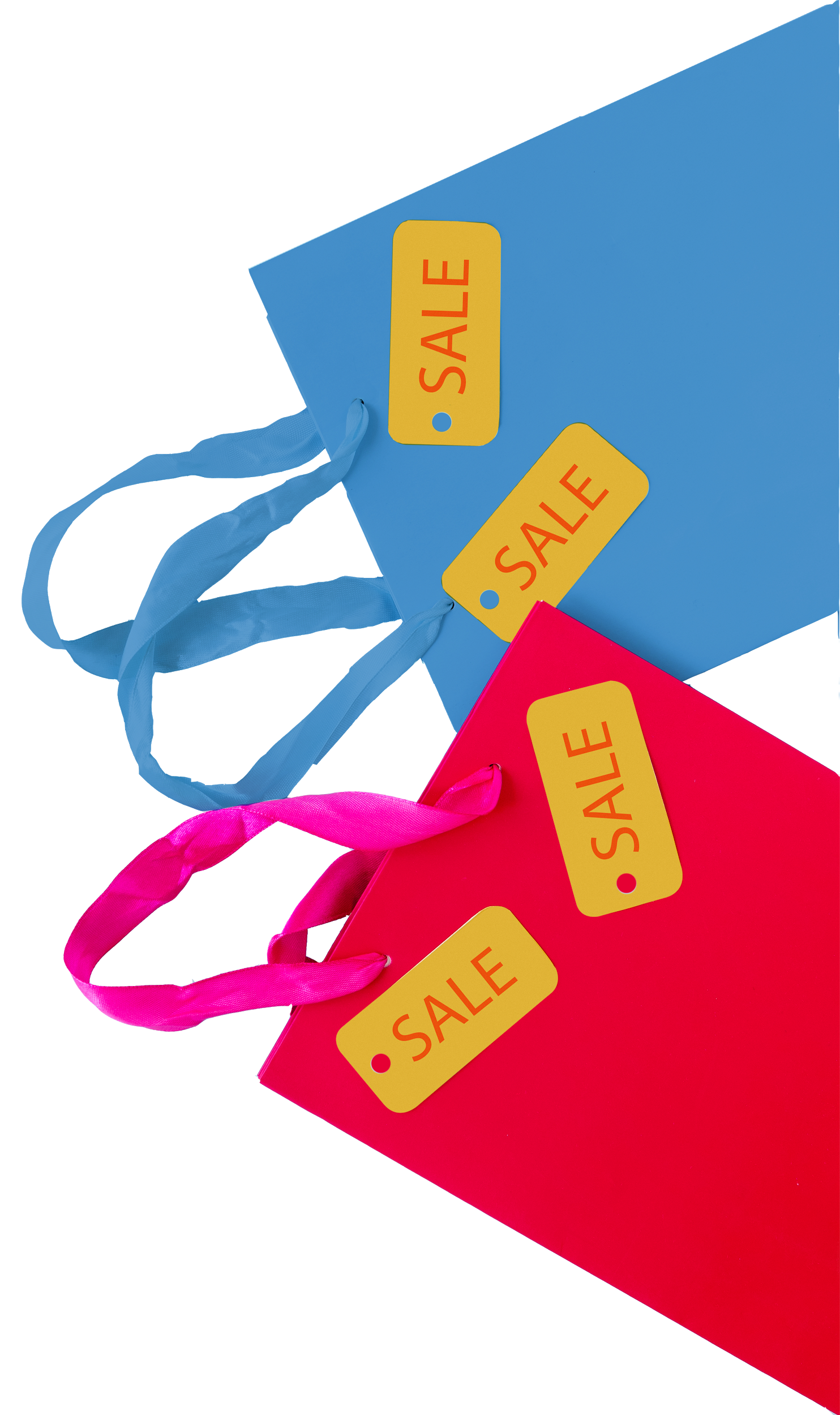 A PICTURE ALWAYS REINFORCES THE CONCEPT
Images reveal large amounts of data, so remember: use an image instead of long texts
MY FOUR PURCHASES
VENUS
JUPITER
It’s the second planet from the Sun
This is the biggest planet of them all
MARS
SATURN
Despite being red, Mars is a cold place
It’s composed of hydrogen and helium
YOU COULD USE THIS TIMELINE
Jupiter
Mars
Venus
Saturn
Jupiter is a gas giant and the biggest planet
Despite being red, Mars is actually a cold place
Venus is the second planet from the Sun
Saturn is a gas giant and has several rings
A PICTURE
IS WORTH A
THOUSAND WORDS
“This is a quote, words full of wisdom that someone important said and can make the reader get inspired.”
—SOMEONE FAMOUS
PURCHASING PROCESS
SATURN
MARS
It has several rings
It’s a cold place
EARTH
VENUS
JUPITER
It’s quite hot
We live on Earth
It’s the biggest one
BLACK FRIDAY
You can write a little text here
BUY ONLINE WITH DEVICES
Do you know what helps you make your point clear? Lists like this one: 
They’re simple
You can organize your ideas clearly
You’ll never forget to buy milk!
And the most important thing: the audience won’t miss the point of your presentation
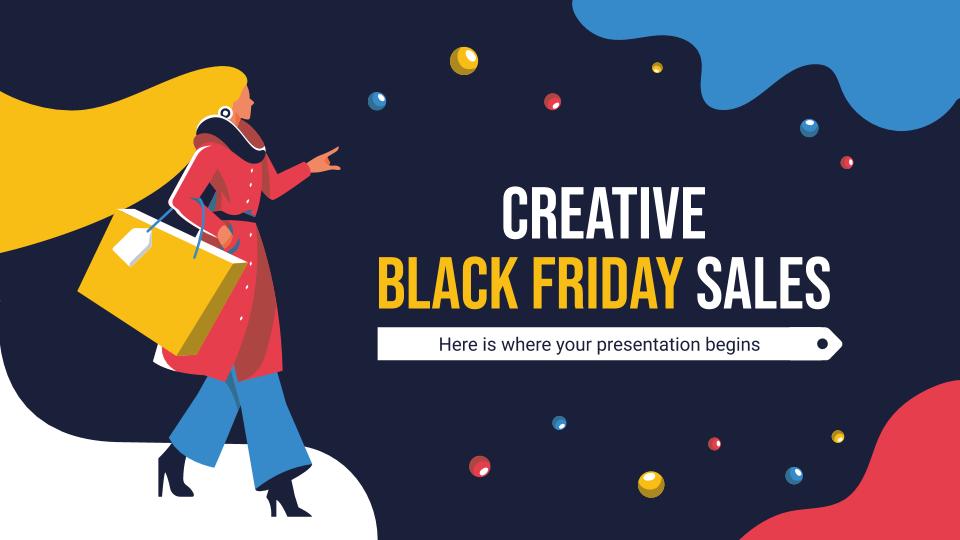 DESKTOP SOFTWARE
You can replace the image on the screen with your own work. Just delete this one and add yours
TABLET APP
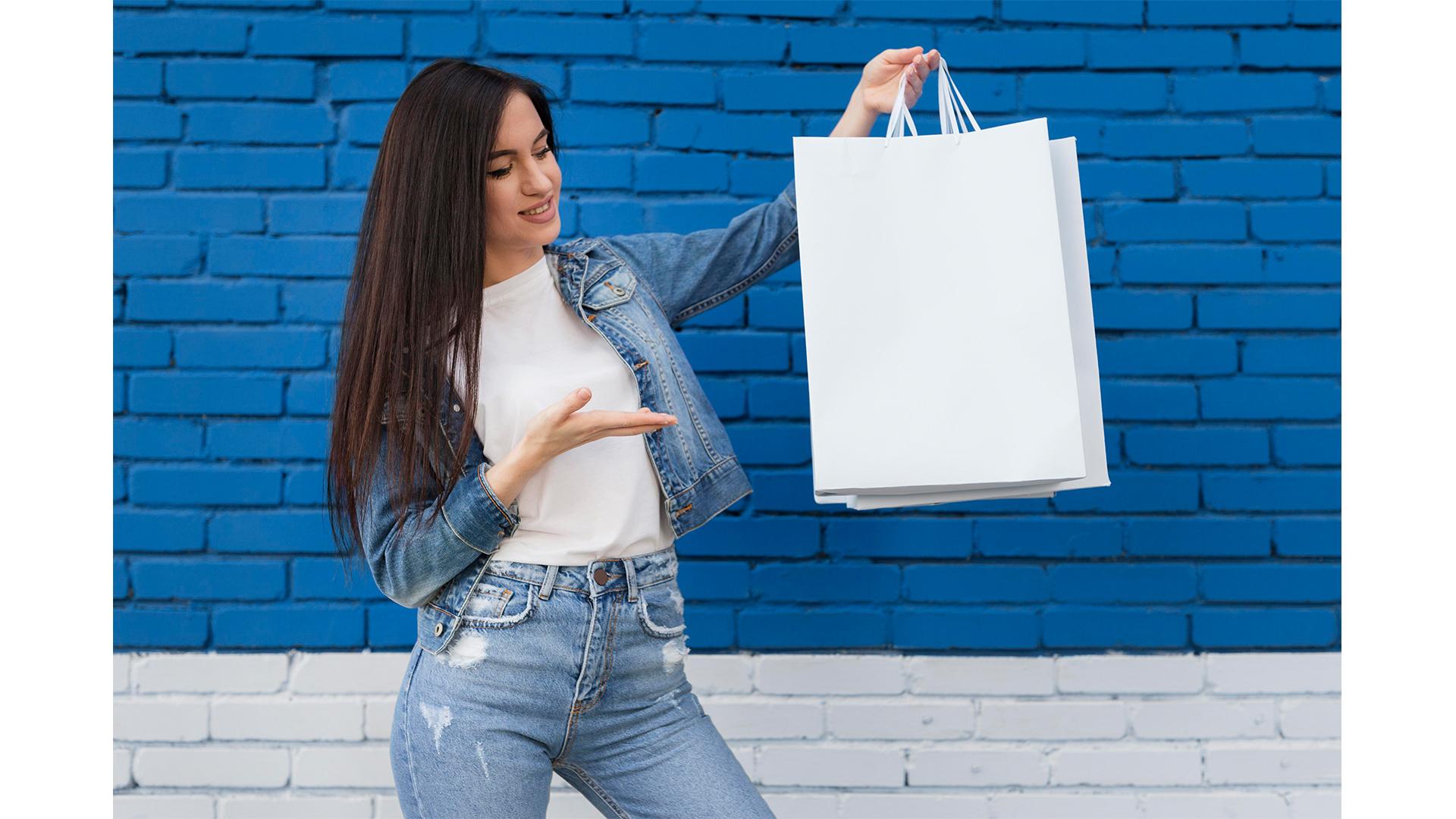 You can replace the image on the screen with your own work. Just delete this one and add yours
MOBILE WEB
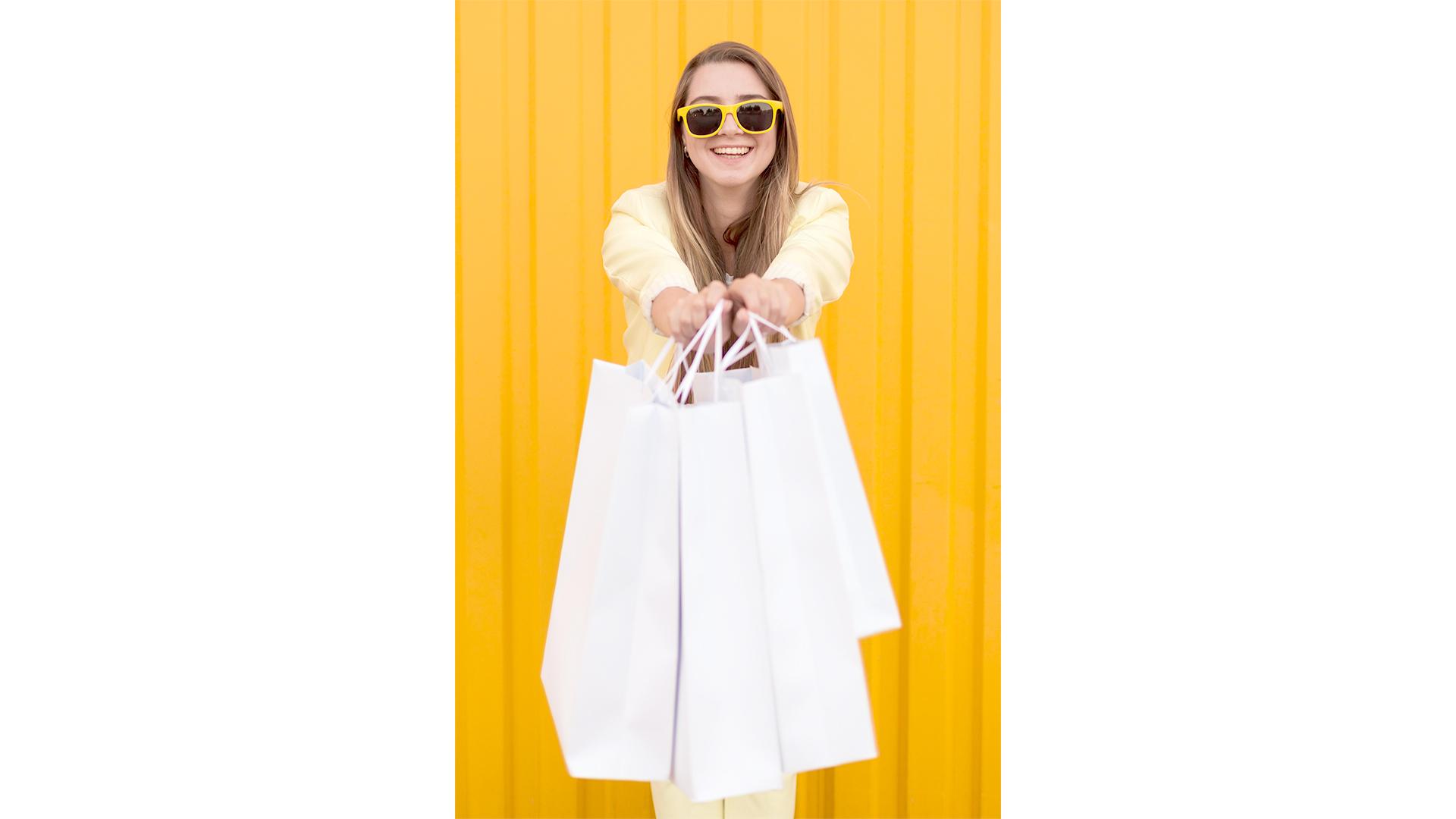 You can replace the image on the screen with your own work. Just delete this one and add yours
BEST DISCOUNTS AROUND THE WORLD
> 50%
Mercury is the closest planet to the Sun
> 30%
Despite being red, Mars is a cold place
50%
Big numbers catch your audience’s attention
ANNUAL PURCHASES
Annual
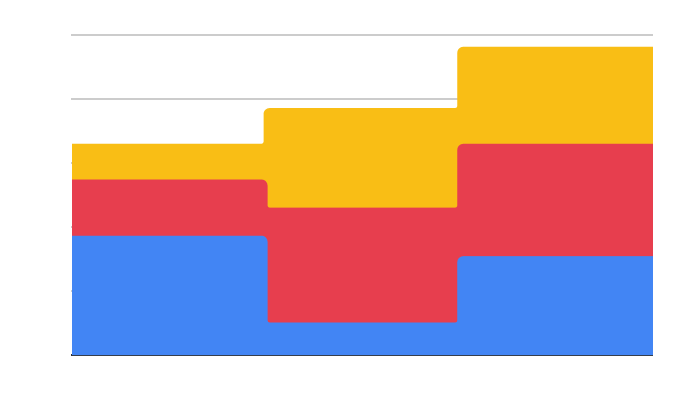 It’s the biggest planet
It’s the smallest planet
It’s the farthest planet
To modify this graph, click on the link, change the data and paste the new graph here
ANNUAL PURCHASES ON BLACK FRIDAY
$7,000
$9,800
$5,000
Mercury is the smallest planet in 2018
Jupiter is the biggest planet in 2019
Despite being red, Mars is a cold place in 2020
OUR SHOPPING TEAM
CHRISTIAN BLANE
SHEREZADE SMITH
You can replace the image on the screen with your own
You can replace the image on the screen with your own
FINAL CONCLUSIONS
Mercury is the closest planet to the Sun and also the smallest one in the Solar System. This planet was named after the Roman messenger god
THANK YOU!
Do you have any questions?
great_ppt@outlook.com
+1(540) 328-0772
www.greatppt.com
Please keep this slide for attribution
ALTERNATIVE RESOURCES
Fonts & colors used
This presentation has been made using the following fonts:
Bebas Neue
(https://fonts.google.com/specimen/Bebas+Neue)

Roboto 
(https://fonts.google.com/specimen/Roboto)
1a1f3a
e73e4e
ad4543
368aca
326d92
f9be15
ac8820
Use our editable graphic resources...
You can easily resize these resources without losing quality. To change the color, just ungroup the resource and click on the object you want to change. Then, click on the paint bucket and select the color you want. Group the resource again when you’re done. You can also look for more infographics on GreatPPT.
FEBRUARY
JANUARY
MARCH
APRIL
PHASE 1
Task 1
FEBRUARY
MARCH
APRIL
MAY
JUNE
JANUARY
Task 2
PHASE 1
Task 1
Task 2
PHASE 2
Task 1
Task 2
...and our sets of editable icons
You can resize these icons without losing quality.
You can change the stroke and fill color; just select the icon and click on the paint bucket/pen.
In Google Slides, you can also use Flaticon’s extension, allowing you to customize and add even more icons.
Educational Icons
Medical Icons
Business Icons
Teamwork Icons
Help & Support Icons
Avatar Icons
Creative Process Icons
Performing Arts Icons
Nature Icons
SEO & Marketing Icons
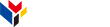 www.greatppt.com
Free Templates and Themes
Create beautiful presentations in minutes